I. Advantages and Disadvantages of Reinforced Concrete
A-  Avantages :
- Economic Interest: 
More cost-effective.
Maintenance Economy:
Requires no maintenance better than ( steel and wood constructions)
Durability:  
Resists water and air exposure
Insulating Material:
Provides acoustic and thermal insulation.
B-  Disadvantages:
Execution: Requires formwork and reinforcement preparation.
Le poids : Les ouvrages en B.A sont plus lourds .
Material Quality Control: Needs rigorous inspection.
Modification Challenges: Difficult to alter once built.
Chapter 2: Regulatory Provisions
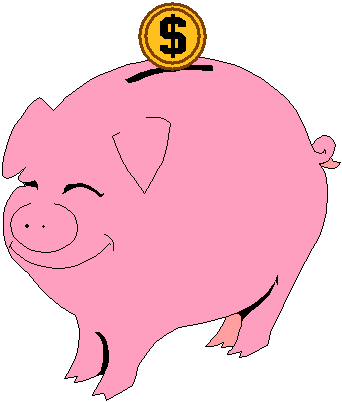 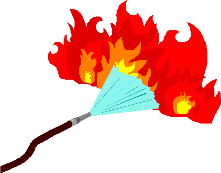 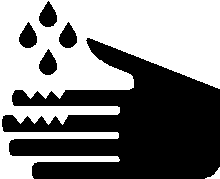 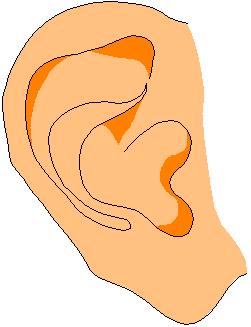 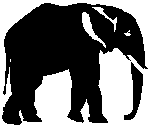 1
Reinforced Concrete Course
vertical Actions
Horizontale Action
Load distribution
Bracing
II. Actions and Loads Applied to Structures
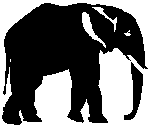 1. Dead Loads (G): 
Self-weight: ex: ( concrete weight: 2.5 t/m³).
2. Variable Loads: (Q, S, W):  
Live loads (Q), climatic loads (e.g., snow: 35-56 kg/m² and wind) 
Temperature and shrinkage.
3. Accidental Loads: Earthquake, Fire, Impact.
4.- . Internal Forces: :Normal forces, shear forces, bending moments.
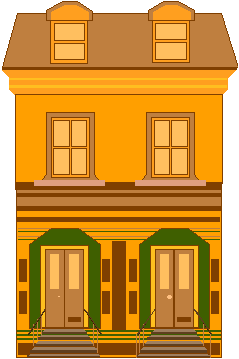 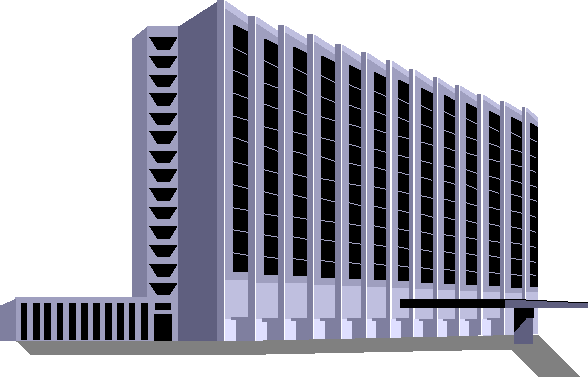 Strenth of each element
Stresses due to the most unfavorable load combinations
Soil
2
Reinforced Concrete Course
A limit state is a specific condition beyond which a structure no longer fulfills the functions for which it was designed. A limit state is thus reached when a required condition for a construction (such as lack of stability, failure, etc.) is no longer met. We distinguish between two limit states:
III-1 Ultimate Limit State (ULS - ELU): 
Max load capacity, exceeding leads to failure.
III-2. Serviceability Limit State (SLS - ELS): 
Ensures service conditions without failure.
III-3 Algerian Regulations: : (C.B.A.93)-(R.P.A.2024)
It is the Algerian technical codes that replace the accepted practice of B.A.E.L (Reinforced Concrete at Limit States), providing specific recommendations for Algeria in the field of seismic design through the R.P.A (Algerian Seismic Code).
III-  Concept of Limit States:
3
Reinforced Concrete Course
We will determine the combination or combinations that generate the most unfavorable loads in the structural elements of the construction.
Gmax: Set of unfavorable permanent actions.
Gmin: Set of favorable permanent actions.
Q 1 : basic variable action
Qi : accompanying variable action
IV.1 Action combinations to be considered for ULS :
-Fundamental combinations·:
1,35 Gmax + Gmin + γQ1. Q1 +∑ 1,3ψ0i.Qi
γQ1 = 1,5 In general case.
γQ1 = 1,35 for temperature, operational loads
General the combinaison will  be: 1,35 G + 1,5 Q
IV-2 Action combinations to be considered for SLS
We have the rare combination:
Gmax + Gmin + Q1 + ∑ ψ0i .Qi
In general the combinaition is :G + Q
IV. Load Combinations:
4
Reinforced Concrete Course
V. Action combinations in practice:
V.1. Columns & Foundations:  1,35. G + 1,5. Q.
V.2. Slabs & Beams:
a. Case of a single span without `cantilever The combination to be considered at ultimate limit states (ULS.) is: 1,35.G + 1,5 .Q.
 The combination to be considered at ultimate limit states (SLS.) is: G + Q
b. Case of a beam resting on two supports, extended by a cantilever:
b.1 ultimate limit states (ULS.) :
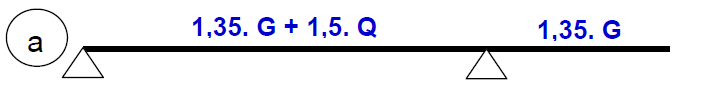 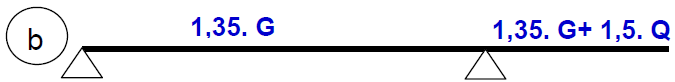 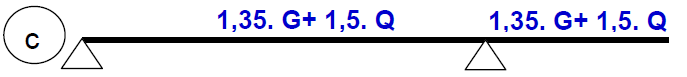 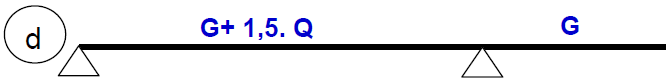 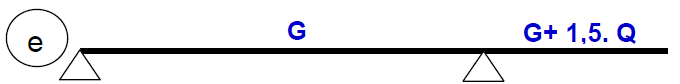 5
Reinforced Concrete Course
b.2 ULS:






VI. Mechanical characteristic of concrete
VI-1. Compressive strength of concrete:
a- Compression test: the test is performed on concrete cylinders as follows:
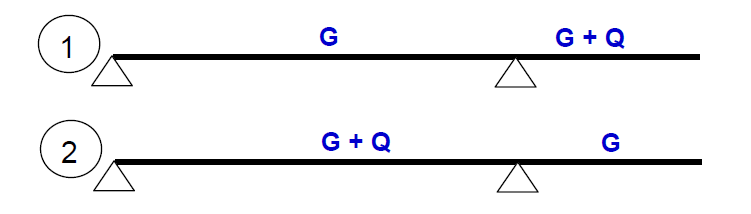 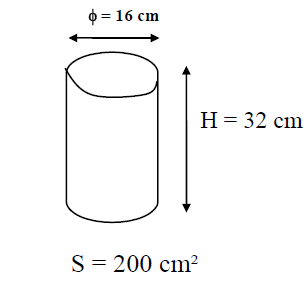 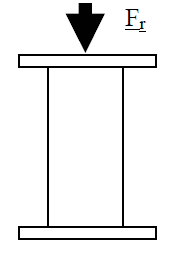 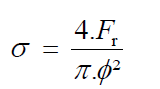 6
Reinforced Concrete Course
b- Evolution of compressive strength with the age of concrete:
The compressive strength varies over time according to the following law:







fcj : the compressive strength at j days.
fc28 : The compressive strength at 28 days; It is also called the characteristic strength of concrete.
VI-2 Characteristic tensile strength of concrete:
ftj = 0,6 + 0,06 . Fcj    si  : fc28  ≤ 60MPA
fcj : the compressive strength at j days
ftj : the tensile strength at j days
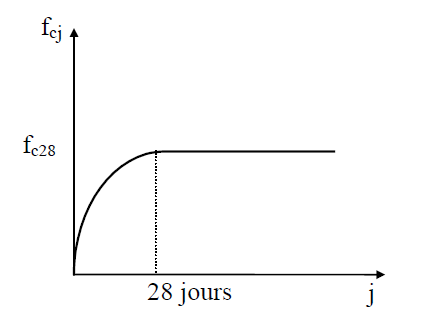 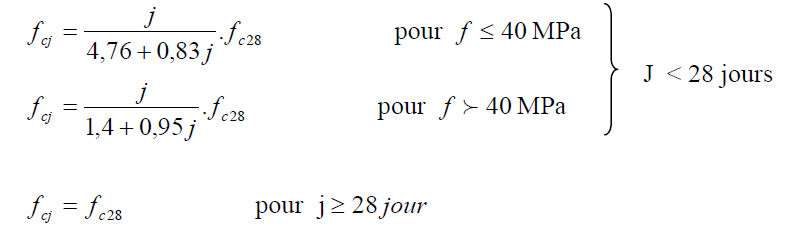 7
Reinforced Concrete Course
Instantaneous deformation modulus: :Concrete is not an elastic material; during the unloading of the specimen, it is observed that the unloading curve is shifted compared to the loading curve.







The following relationship is assumed under loads with an application duration of less than 24 hours.


i: instantaneous; j: day
-Delayed deformation modulus: > 24 H.(long application duration) : 
it is taken as equal to:                                                                     
   (delayed ≠ instantaneous) .
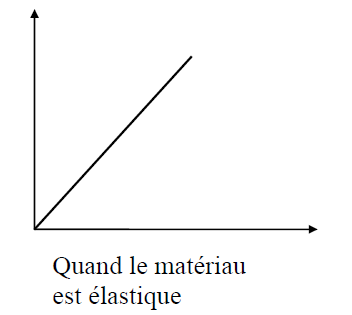 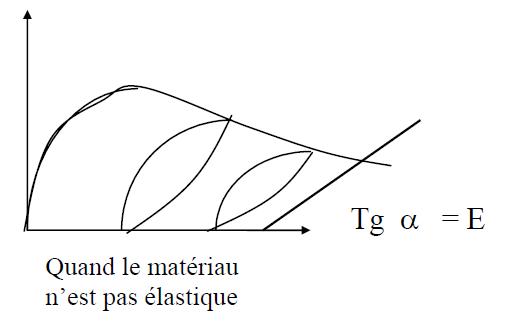 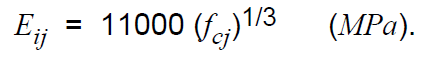 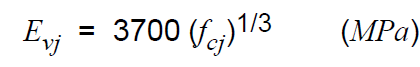 8
Reinforced Concrete Course
Hygrometric shrinkage: After its production (manufacturing), concrete contains excess water. If hardening occurs in open air, the water will evaporate. This evaporation is automatically accompanied by a reduction in volume, which is called shrinkage. In standard constructions, the effects due to temperature variations and shrinkage will be negligible if expansion joints are planned every 20 to 30 meters. Expansion joints are typically 1 to 2 cm wide.






Exemple d’application1:The crushing tests of a series of concrete specimens taken from a construction site gave the following results: 𝑓𝑐𝑗= 18, 20, 21, 22, 19, 21, 18, 25, 24, 22, 21, 20, 19, 23, 23, 25 [MPA] (j=28 days). The following calculations are required: 
1/ The compressive strength fc28 and at j = 90 days 
2/ The tensile strength ft28. 
3/ The deformation moduli 𝐸𝑖𝑗 and 𝐸𝜗𝑗
9
Reinforced Concrete Course
Horizontal AB with ordinate 𝜎ₛ = 𝑓ₑ (plastic domain)
VII. Steel:
The mechanical characteristic used as the basis for justifications is the guaranteed yield strength, designated as fe. It varies depending on the type of steel.
The longitudinal modulus of elasticity Es is practically constant regardless of the steel used and is taken as: Es = 200,000 MPa.
The conventional stress-strain diagram for tension and compression has the shape presented in the figure below, noting that the yield strength values are the same in both tension and compression.
VII.1. Case of Tension:
Line OA (elastic domain)
-  Proportionnalité ε-σ
Coordinates of point A
Horizontal AB with ordinate 𝜎ₛ = 𝑓ₑ (plastic domain)
The position of point B corresponds to an elongation of 10 ‰.
II.2. Cas de la compression
The corresponding diagram is symmetrical to that of tension with respect to O.
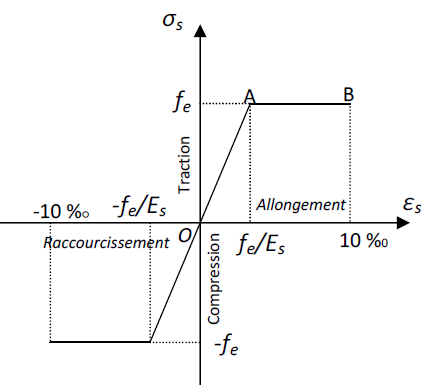 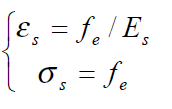 10
Reinforced Concrete Course
VII.3 Steel Grades:There are 4 main grades that correspond to different yield strength and resistance qualities; see the tables below.
Reinforcing Bars:





Welded Mesh:
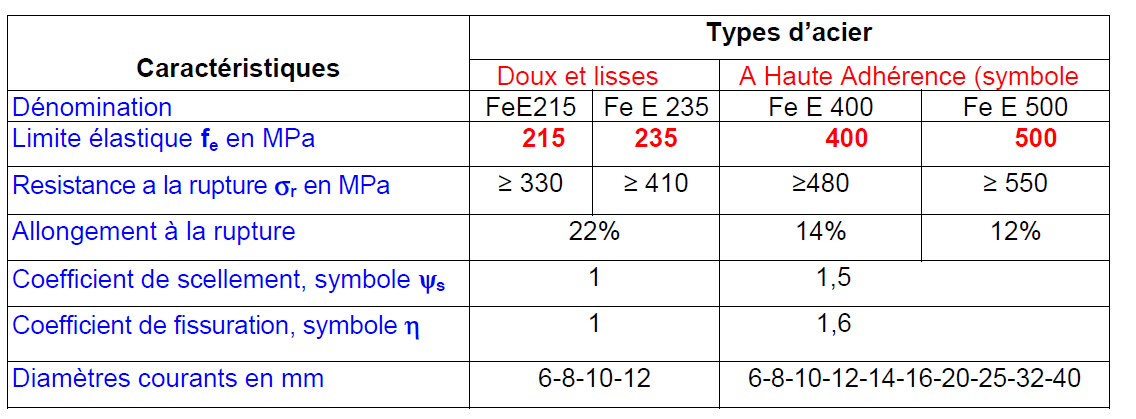 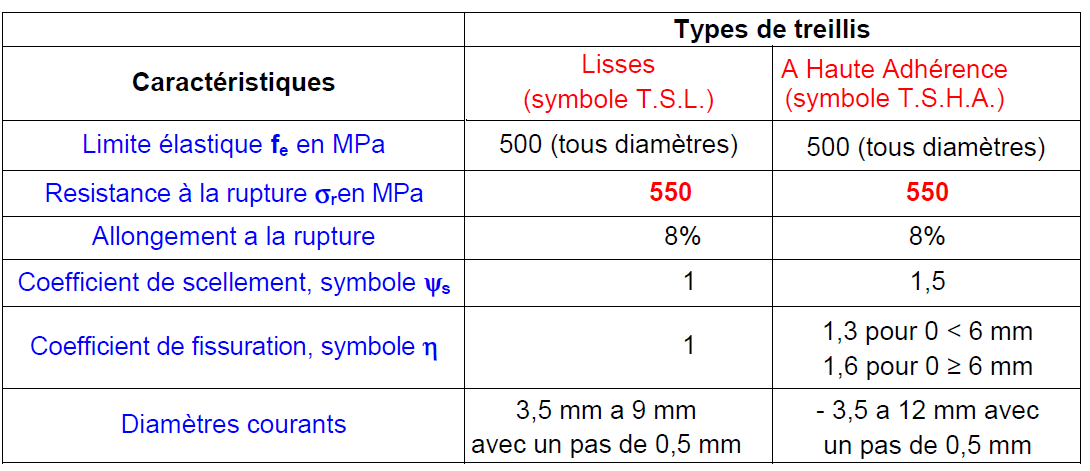 11
Reinforced Concrete Course
VIII Deformations and Calculation Stresses:
VIII.1 Ultimate Limit State of Resistance: U.L.S
Calculation Assumptions: To apply the rules of strength of materials (SOM) for homogeneous bodies to reinforced concrete, which is a heterogeneous material, it is necessary to homogenize the reinforced concrete section. Therefore, certain assumptions must be applied:
The cross-sections remain plane, and there is no relative slip between the reinforcements and the concrete (deformations are the same for both materials, concrete and steel).




-The tensile strength of concrete is neglected.
Section deformations are limited to a unit elongation of steel of 10 ‰, a unit shortening of concrete of 3.5 ‰ in bending, and 2 ‰ in simple compression.compression simple .
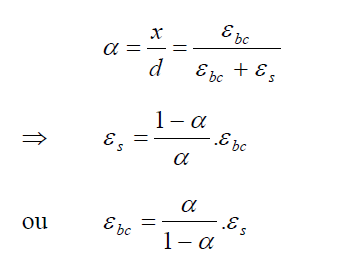 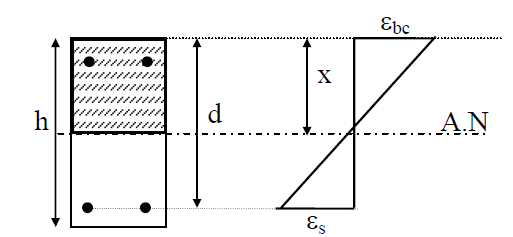 12
Reinforced Concrete Course
The section of a group of multiple tensioned or compressed bars is assumed to be concentrated at their center of gravity, provided that the error in unit deformations does not exceed 15%.




-It will be necessary to homogenize the reinforced concrete section. A steel section works n times more than the same concrete section. Therefore, a steel section ⇔ n times a concrete section.
Concrete and steel will be considered as linear elastic 
materials, so Hooke's law is applied to them ⇔ σ = E . ε.
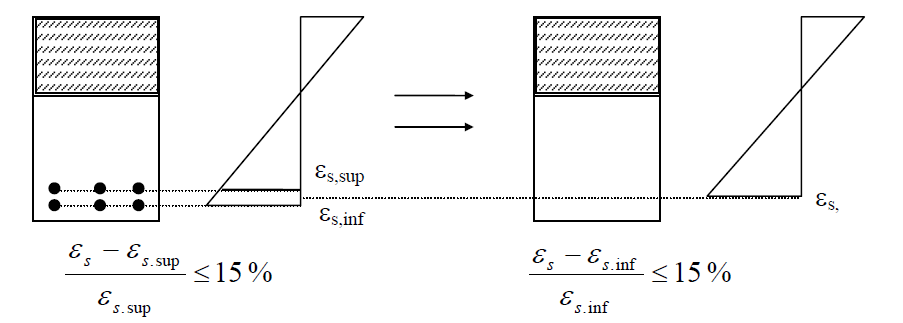 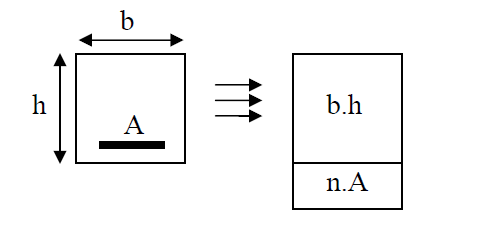 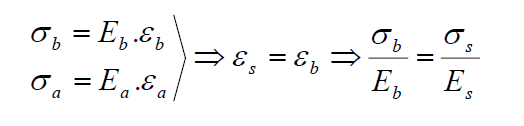 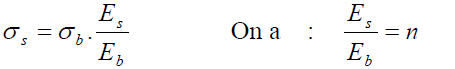 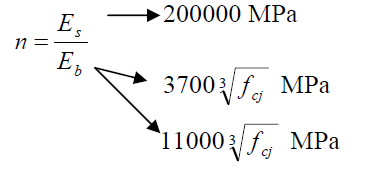 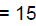 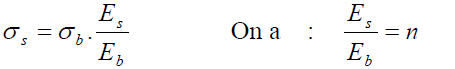 13
Reinforced Concrete Course
b. Concrete Stress-Strain Diagrams: Two types of diagrams are distinguished: the parabola-rectangle diagram and the simplified rectangular diagram. The rectangular diagram can replace the parabola-rectangle diagram if the considered section is not entirely compressed (case of simple bending).








h : total height of the section.
d :  effective height in simple bending.
yu : position of the neutral fiber.
σbc : concrete compression stress.
fbu :  ultimate conventional compressive strength.
 εbc :  concrete strain in compression.
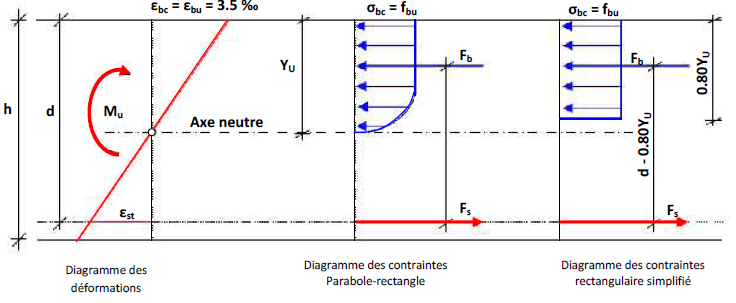 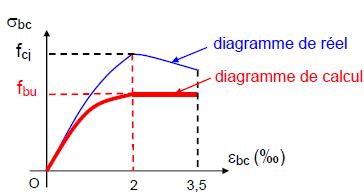 Parabola-Rectangle Diagram
14
Reinforced Concrete Course
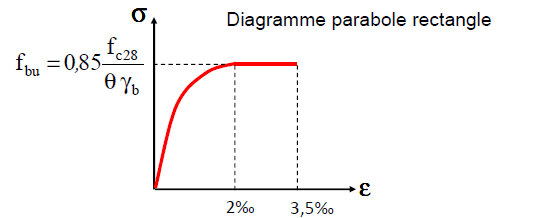 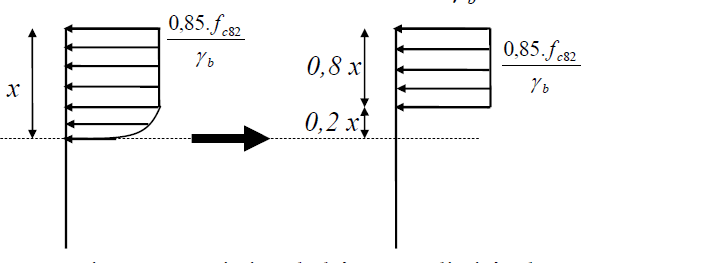 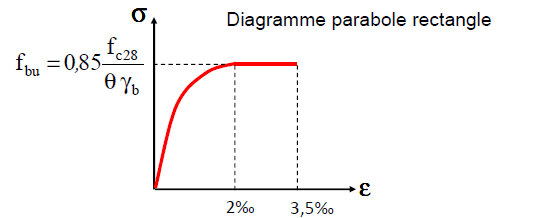 15
Reinforced Concrete Course
C. Steel Stress-Strain Diagrams:
• fe : Guaranteed yield strength.
• γs :  Common cases: γs = 1,15
- Accidental combinations: γs = 1
• Longitudinal modulus of elasticity: Es =200 000MPa
D. Rules of the Three Pivots:
The design at U.L.S is conducted assuming that the strain diagram passes through one of the three pivots A, B, or C, as defined in the figure.
Pivot A (Domain 1):
Elongation of the most tensioned steel: εst = 10‰
Members subjected to simple tension or simple or
 combined bending.
Pivot B (Domain 2):
Shortening of the most compressed concrete fiber:
 εbc = 3.5‰;
Members subjected to simple or combined bending
(partially compressed concrete). 
Pivot C (Domain 3):
Shortening of compressed concrete εbc = 2‰ for yu = (3/7)h
Members subjected to simple compression (if the deformation line is parallel to the representative line of the section before deformation) or combined bending.
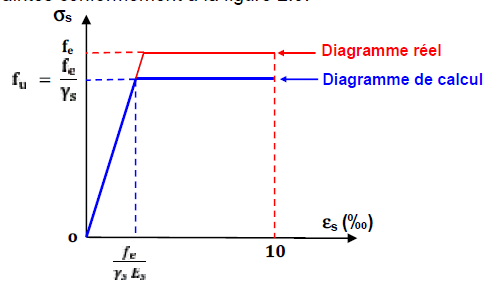 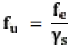 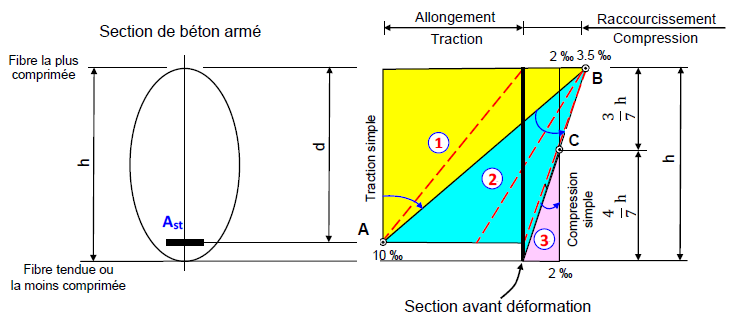 16
Reinforced Concrete Course
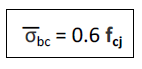 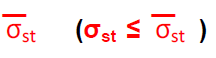 17
Cours Béton armé, Mr. A. Guettiche
VIII.2. Serviceability Limit State: S.L.S: The verifications to be carried out concern: 
A compression limit state for concrete
A crack opening limit state
Case where cracking is considered slightly detrimental: (covered and enclosed spaces not subject to condensation).
Case where cracking is considered detrimental: Elements exposed to weather conditions (rain, snow, wind, etc.) or in contact with water.
• fe : Elastic limit.
• η :  Cracking coefficient, with:
- η = 1 for smooth round bars
η = 1,6 for H.A. (diameters ≥ 6 mm)
• ftj: Concrete tensile stress at j days.
- Case where cracking is considered highly detrimental: The element is exposed to an aggressive environment.
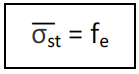 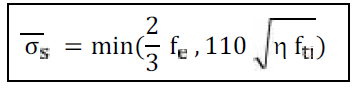 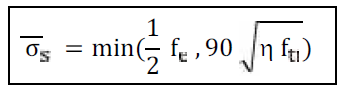 18
Reinforced Concrete Course
IX. Non-Fragility Condition: A section is considered non-fragile when the stresses causing concrete cracking are lower than the elastic limit of the steel fe.
A minimum section of longitudinal reinforcements is mandated by regulations. This section must balance the cracking stress of unreinforced concrete.
For members subjected to simple tension: The non-fragility condition is expressed by the following requirement:
Avec :fe : Elastic limit of steel.
B :  Total section of the tensile concrete.
ft28 : Characteristic tensile strength of concrete at 28 days.
In the case of rectangular sections subjected to simple bending:
b and d: Dimensions of the section.
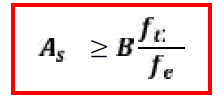 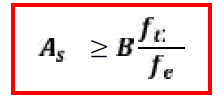 ft28
ft28
As
As
≥  b.d
B
fe
fe
19
Reinforced Concrete Course